Біноміальний розподіл
Імовірність настання події А не залежить від числа випробувань n і результатів інших випробувань.
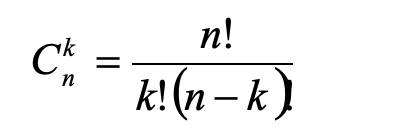 Імовірність того, що в серії з n випробувань подія А, імовірність якої дорівнює р, з'явиться k раз:
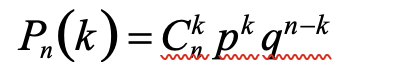 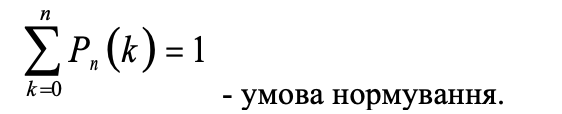 В Excel функція БИНОМРАСП застосовується для обчислення імовірності в завданнях з фіксованим числом тестів або випробувань, коли результатом будь-якого випробування може бути тільки успіх або невдача.
Функція використовує наступні параметри:
БИНОМРАСП (число_успіхів; число_випробувань; імовірність_успіху; інтегральна)
число_успіхів — це кількість успішних випробувань;
число_випробувань — це число незалежних випробувань (число успіхів і число випробувань повинні бути цілими числами);
імовірність_ успіху — це імовірність успіху кожного випробування; 
інтегральний — це логічне значення, що визначає форму функції.
Якщо даний параметр має значення ІСТИНА (=1), то вважається інтегральна функція розподілу (імовірність того, що число успішних випробувань не менш значення число_ успіхів);
якщо цей параметр має значення НЕПРАВДА (=0), то обчислюється значення функції щільності розподілу (імовірність того, що число успішних випробувань у точності дорівнює значенню аргументу число_ успіхів).
Приклад 1. Яка імовірність того, що троє із чотирьох трансформаторів будуть працездатними?
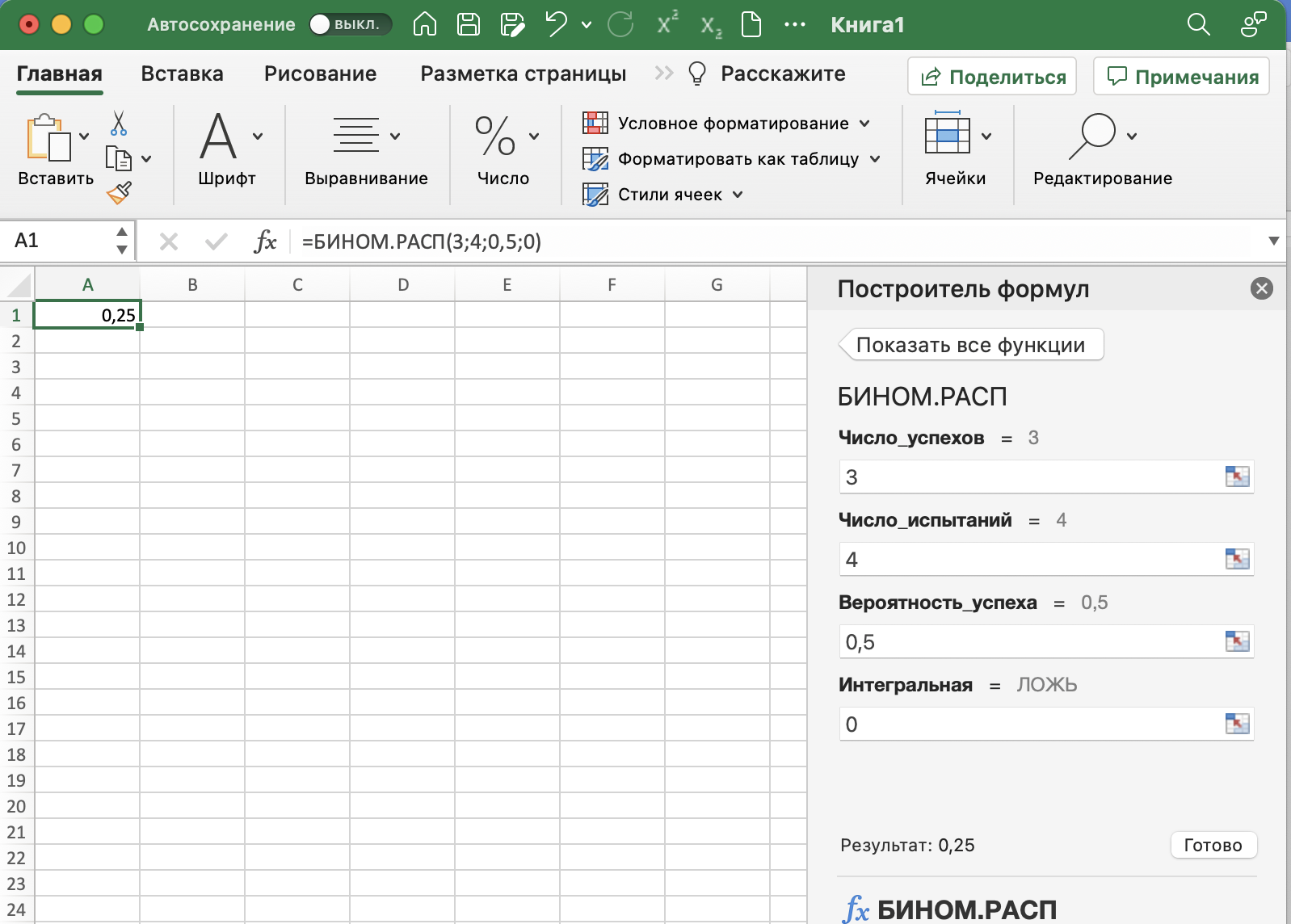 Якщо змінити формулювання умови завдання й з'ясувати імовірність того, що з'явиться не більше трьох працездатних трансформаторів, то в цьому випадку в робоче поле Інтегральний вводимо 1
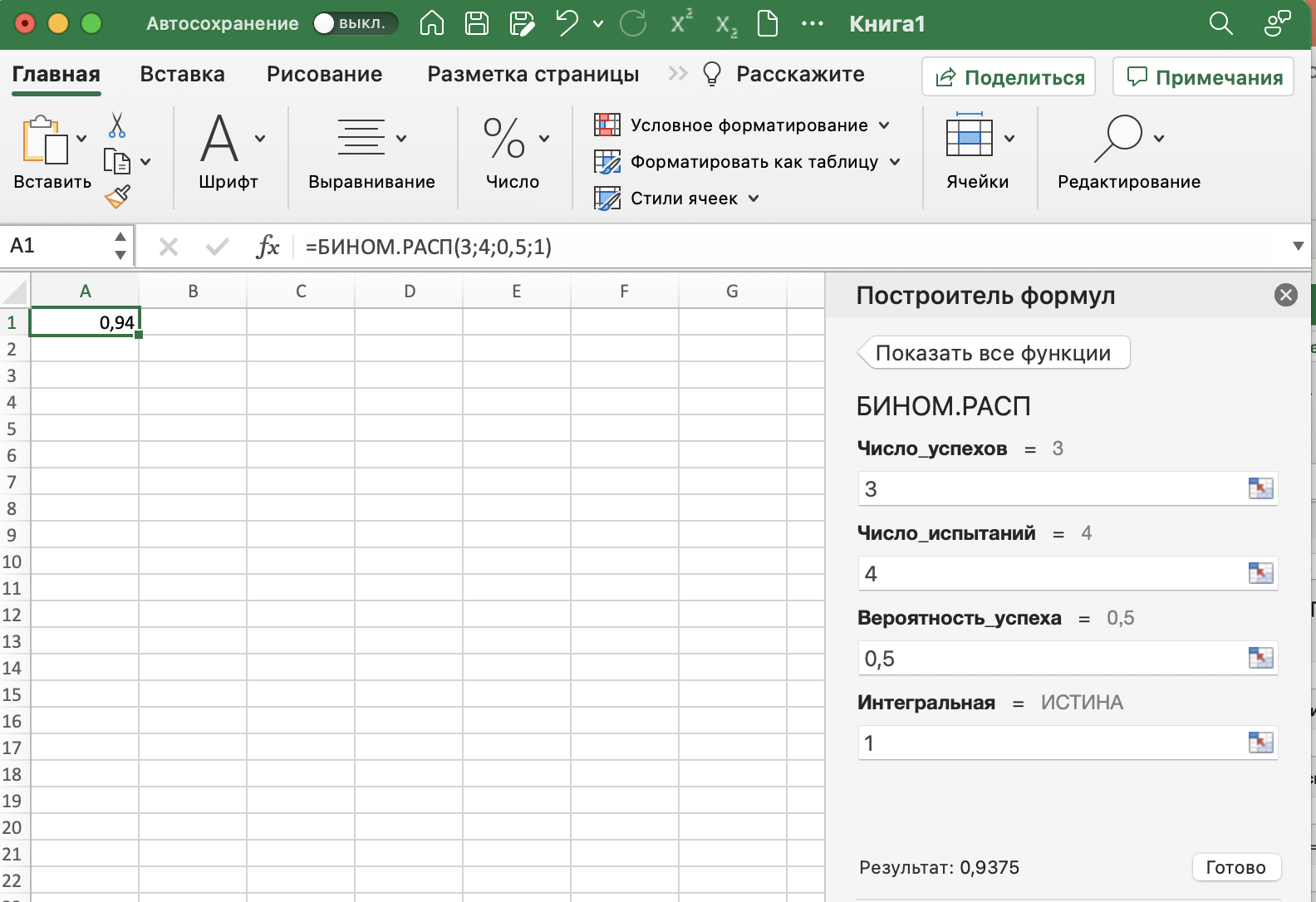 Побудова діаграми біноміальної функції розподілу P(m) при n=10, P=0,2.
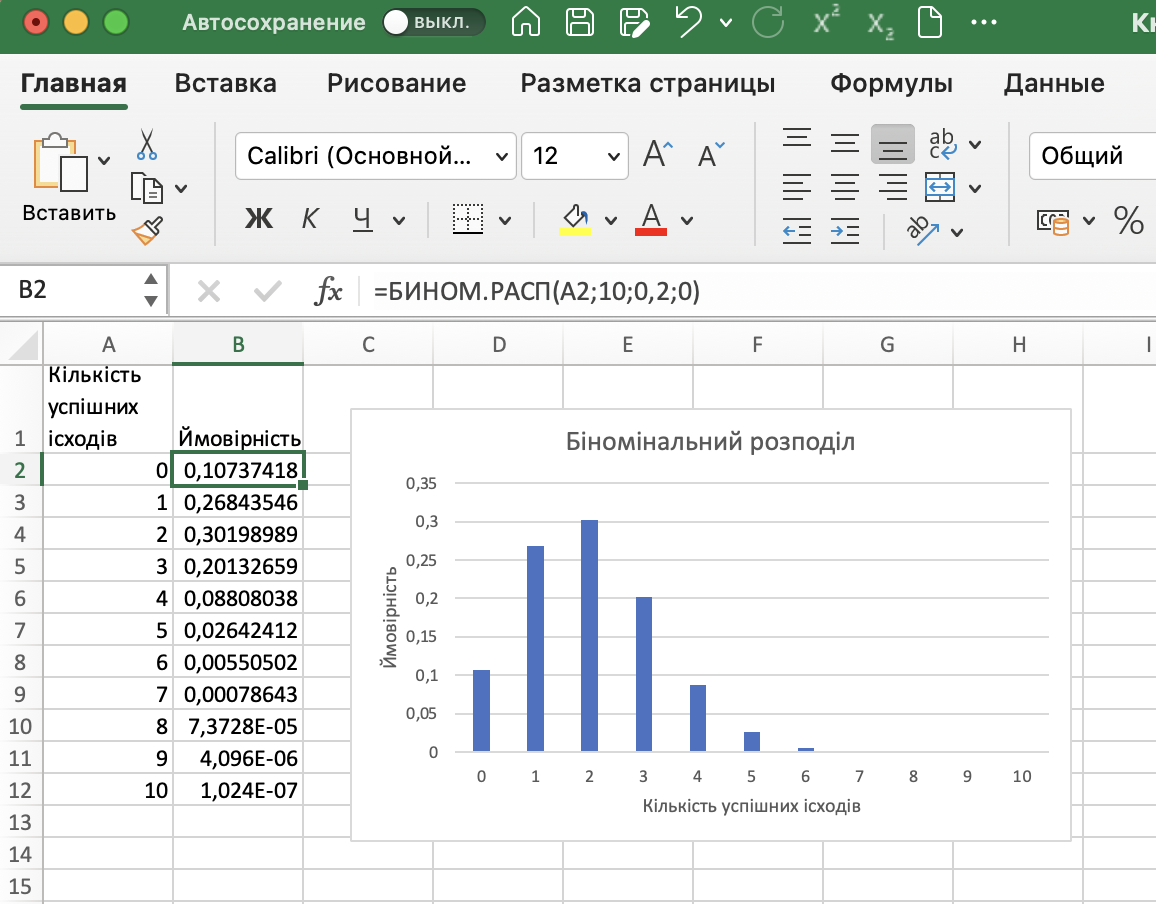 Нормальний розподіл
Нормальний розподіл - це сукупність об'єктів, у якій крайні значення деякої ознаки — найменш і найбільше — з'являються рідко; чим ближче значення ознаки до математичного очікування, тим частіше воно зустрічається. Наприклад, розподіл студентів по їхній вазі наближається до нормального розподілу.
Нормальний закон розподілу.
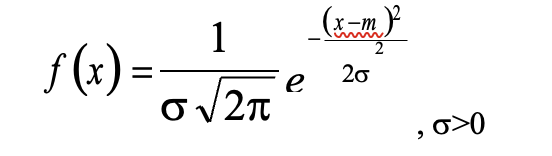 При s=1 і m=1 – нормальний стандартний розподіл ( m-мат. очікування,
s 2 - дисперсія ). Діаграма нормального розподілу симетрична щодо точки m
(математичного очікування). Медіана нормального розподілу дорівнює теж m. 
При цьому в точці m функція f(x) досягає свого максимуму.
В Excel для обчислення значень нормального розподілу використовується функція НОРМРАСП, що обчислює значення імовірності нормальної функції розподілу для зазначеного середнього й стандартного відхилення.
Функція має параметри:
НОРМРАСП (х; середнє; стандартне_відх; інтегральна), де:
х — значення вибірки, для яких будується розподіл; 
середнє — середнє арифметичне вибірки;
 стандартне_відх — стандартне відхилення розподілу;
інтегральний — логічне значення, що визначає форму функції. 
Якщо інтегральна має значення ІСТИНА(1), то функція НОРМРАСП повертає інтегральну функцію розподілу; якщо це аргумент має значення НЕПРАВДА (0), то обчислює значення функція щільності розподілу.
Якщо середнє = 0 і стандартне_відх = 1, то функція НОРМРАСП повертає стандартний нормальний розподіл.
Приклад 1. Побудувати графік нормальної функції розподілу f(x) при x, що міняється від 19,8 до 28,8 із кроком 0,5, математичним очікуванням 24,3 і стандартним відхиленням 1,5.
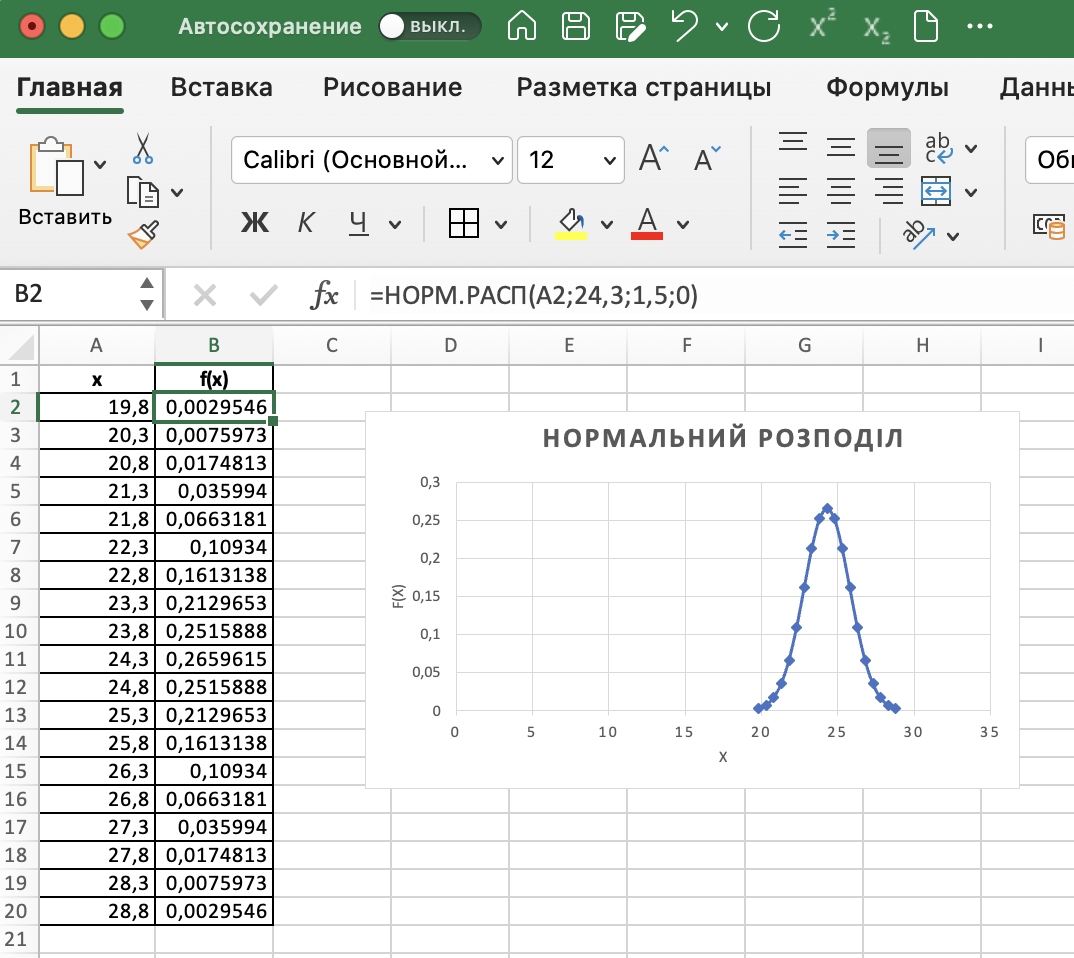